МБДОУ ЦРР д/с № 55 «Искорка», город Новосибирск
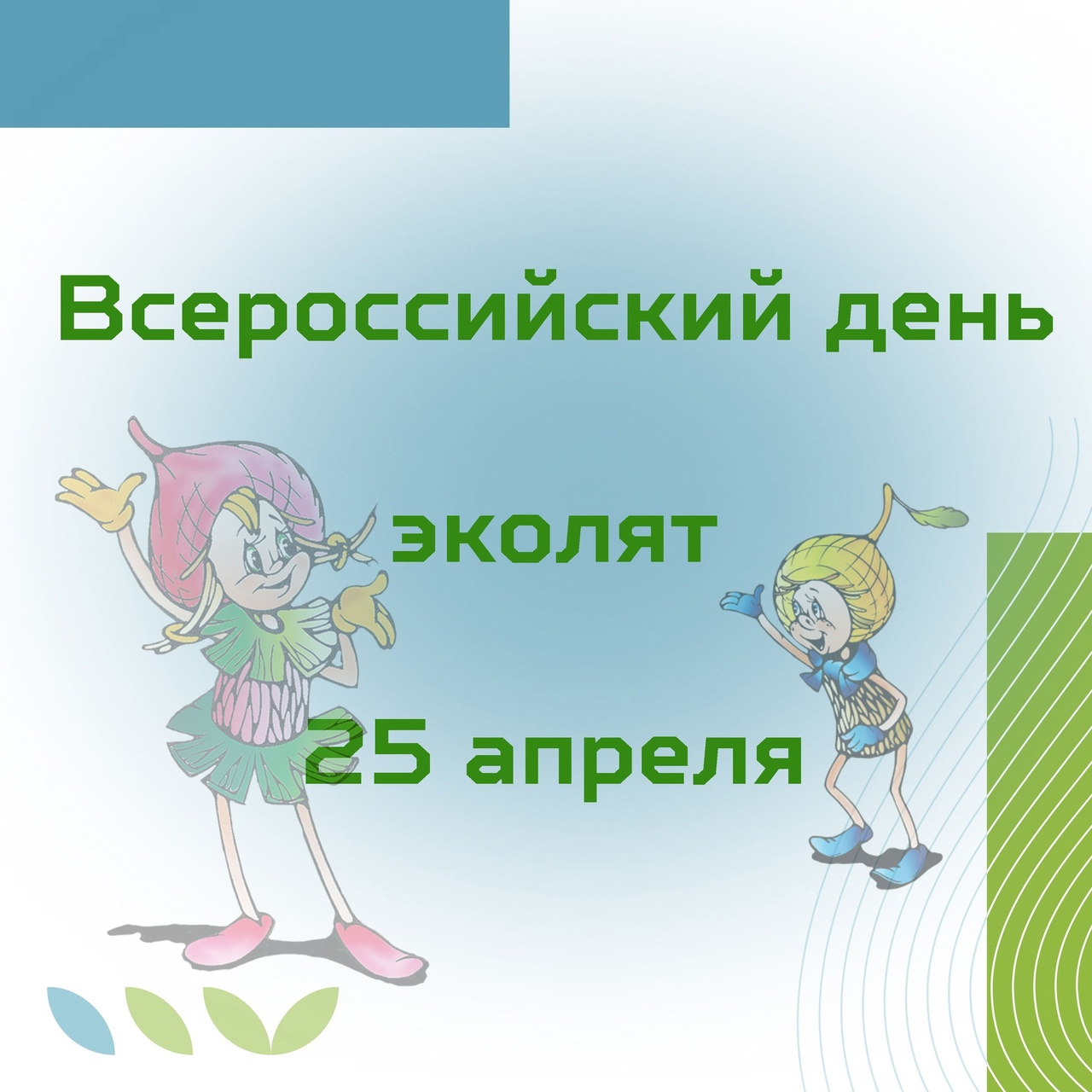 Педагогический коллектив МБДОУ ЦРР д/с № 55 «Искорка»
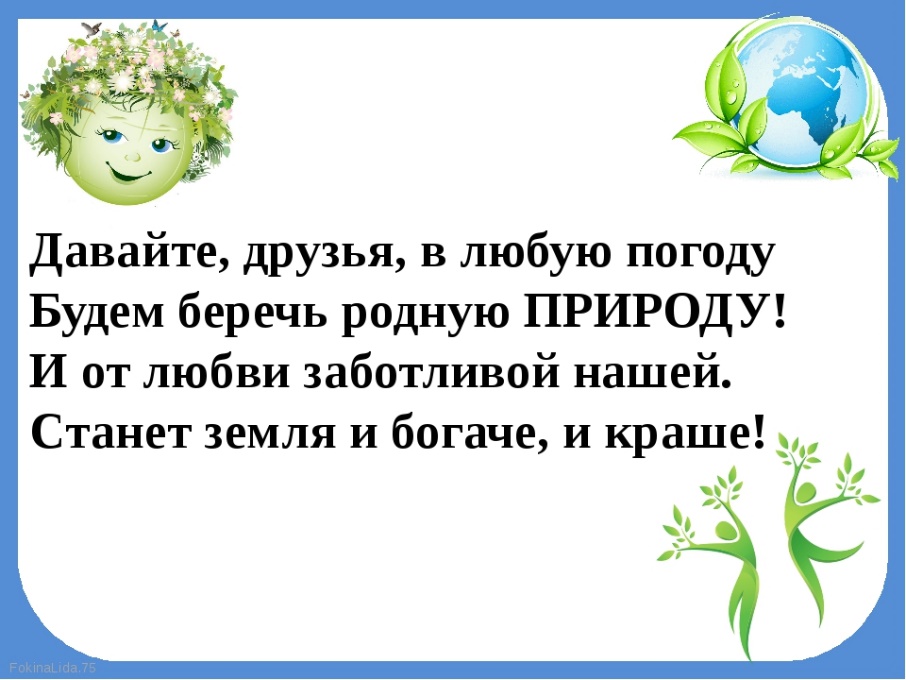 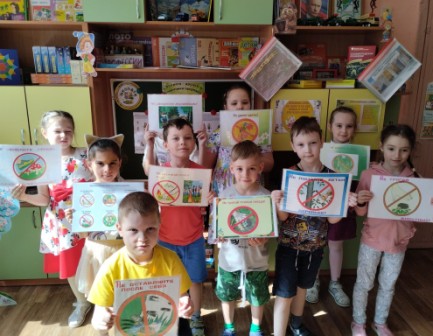 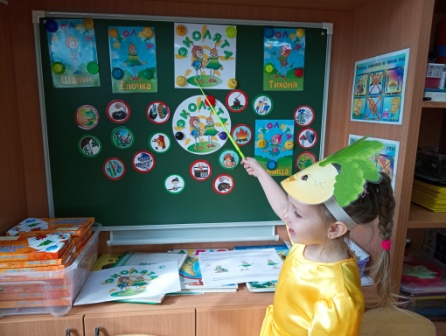 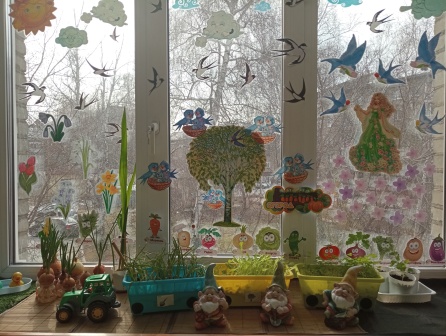 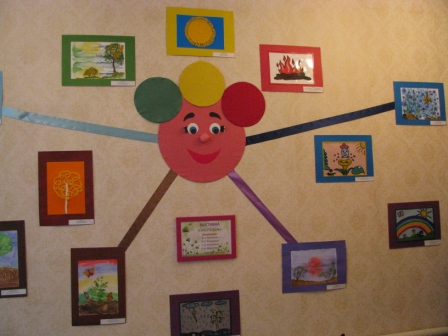 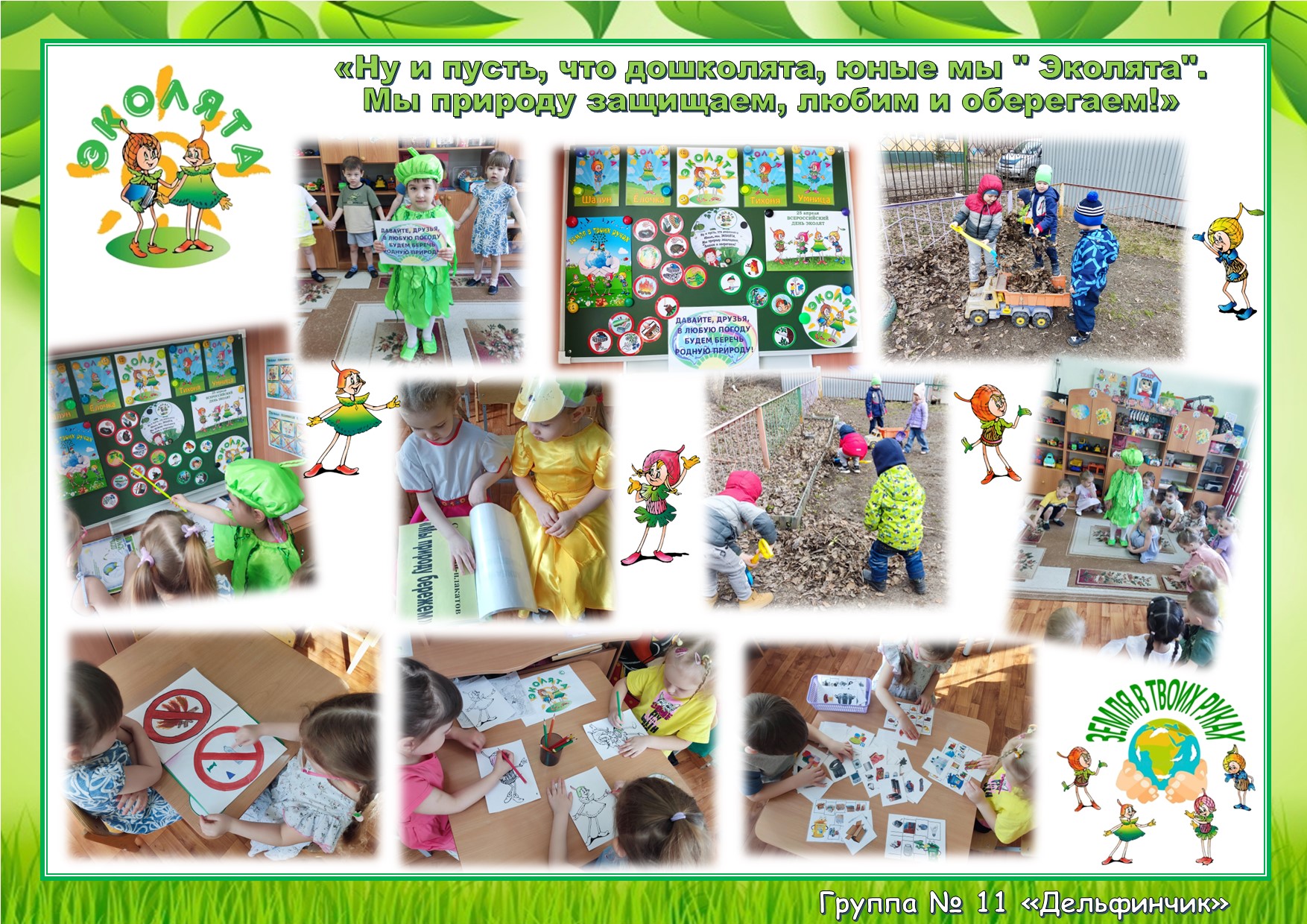 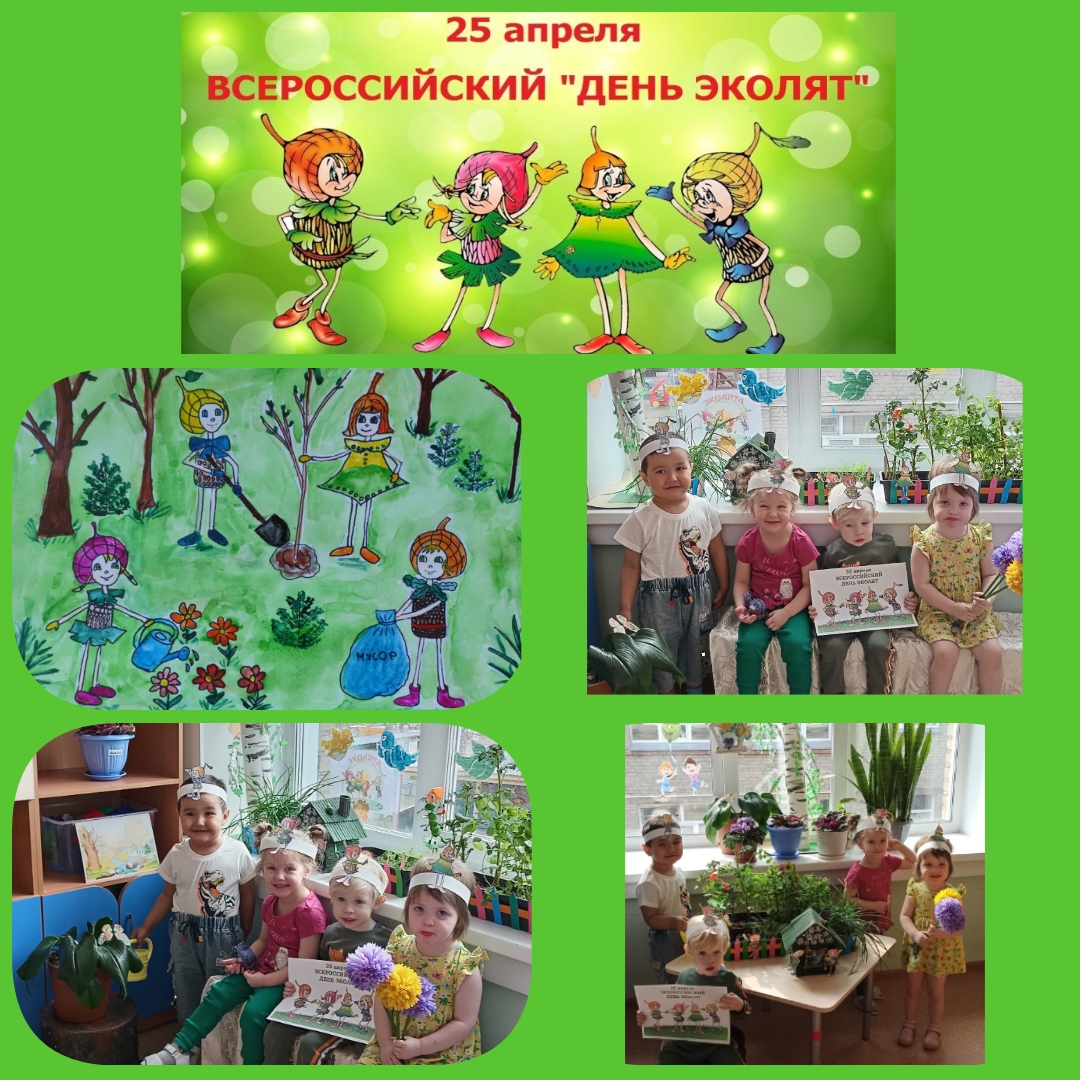